“Actividades Publisher”
Alumna: Celia Sarahi Irabu Morales
Grado:2º “B
NL:15
Curriculum
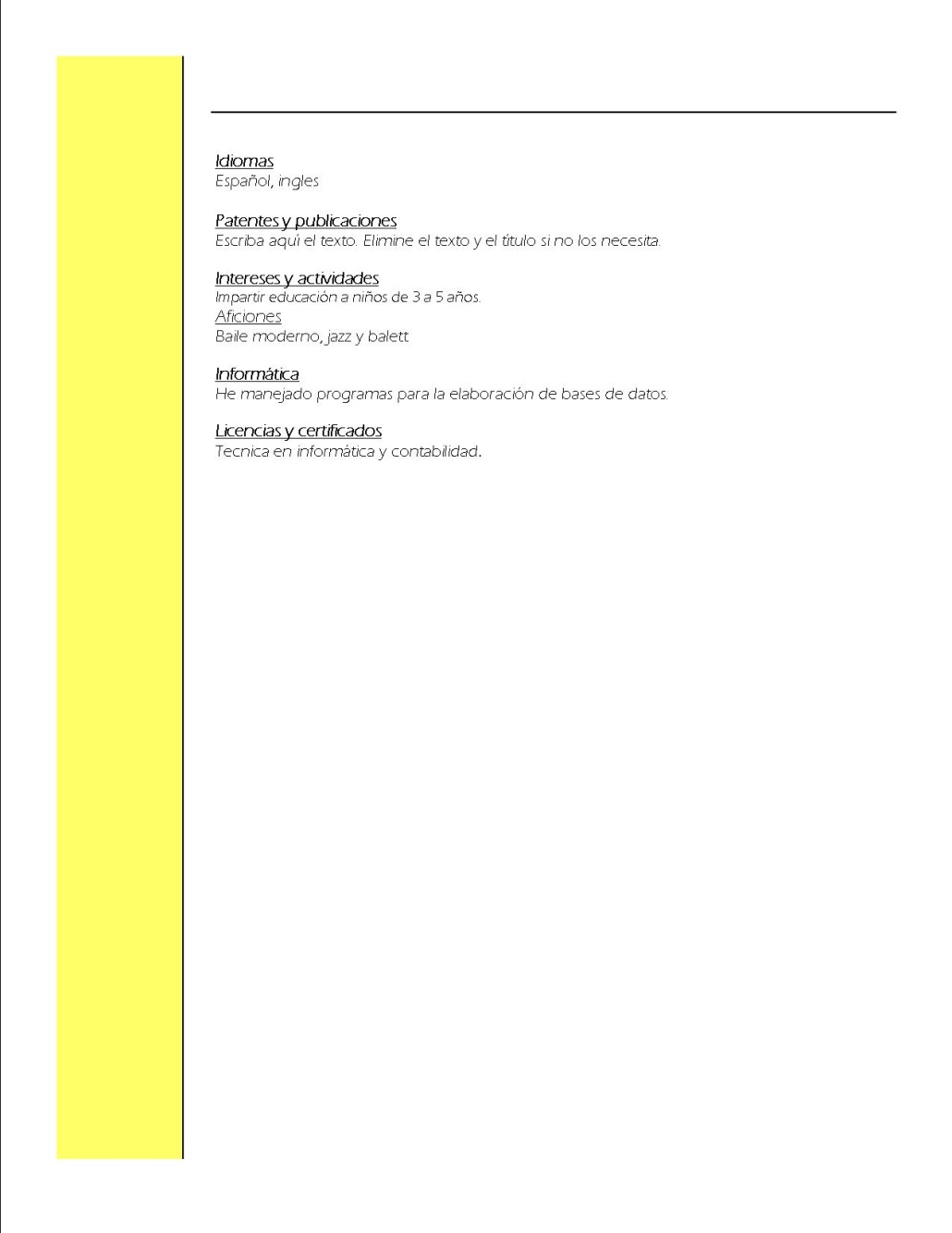 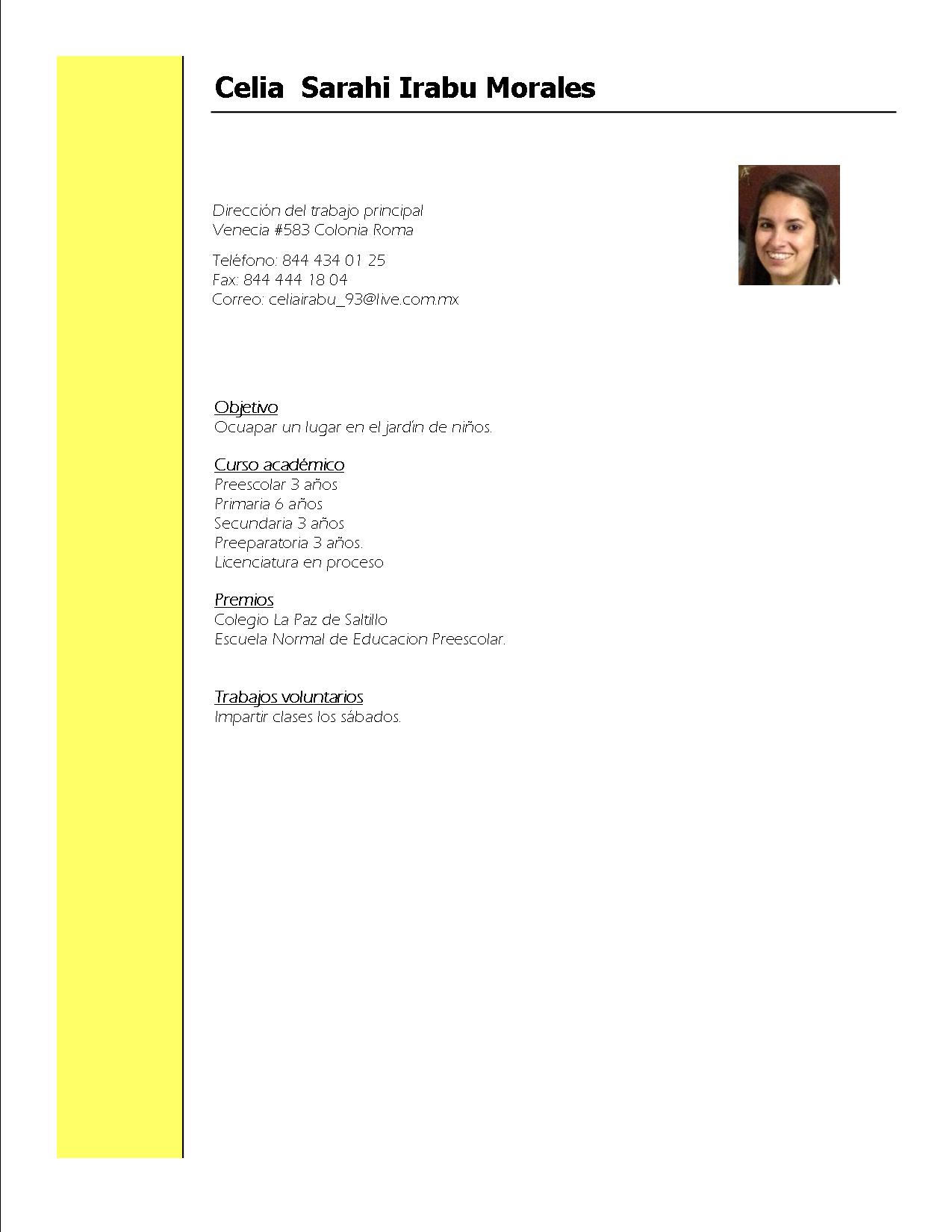 Pancarta
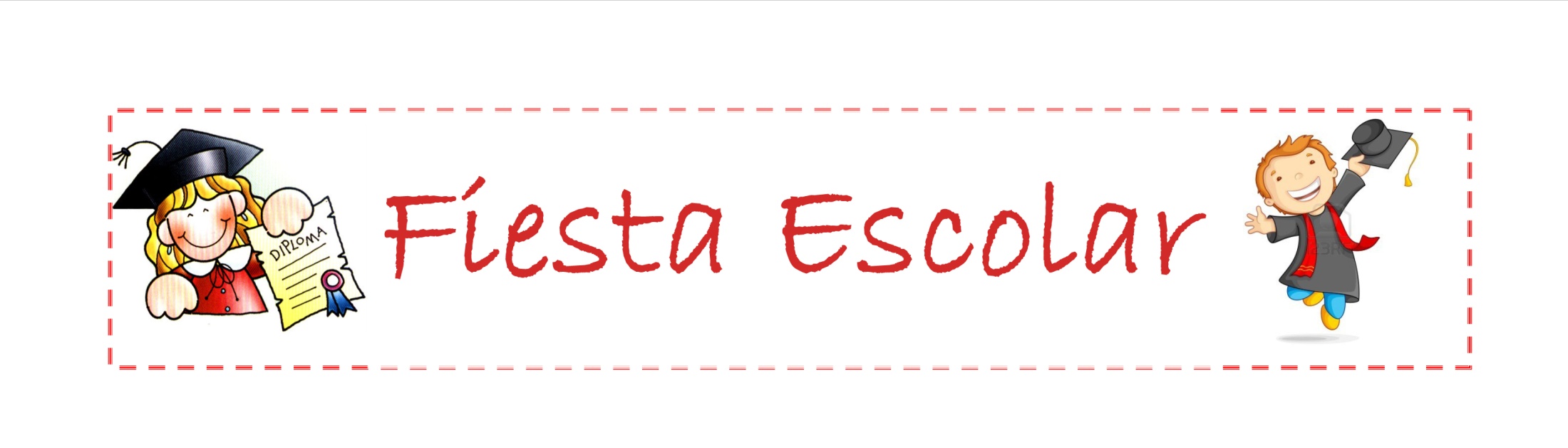 Postales
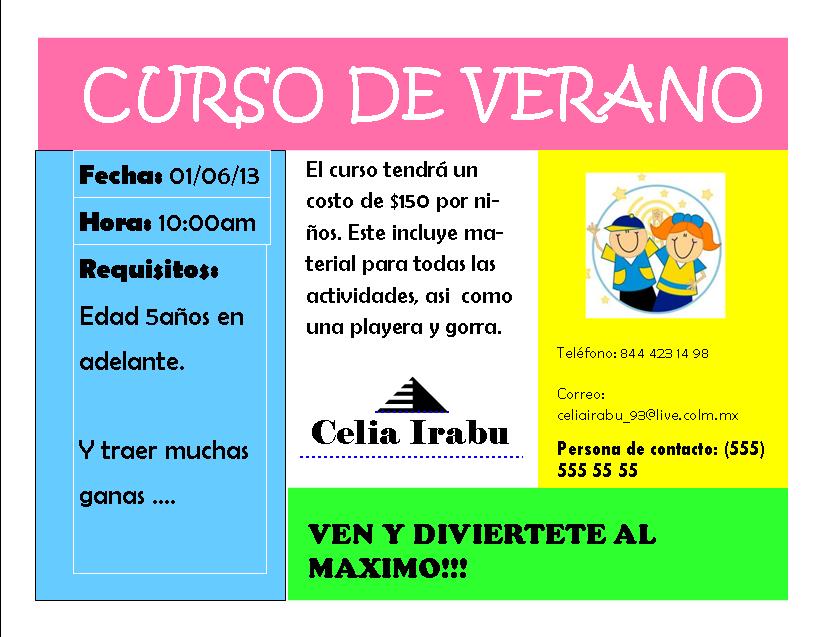 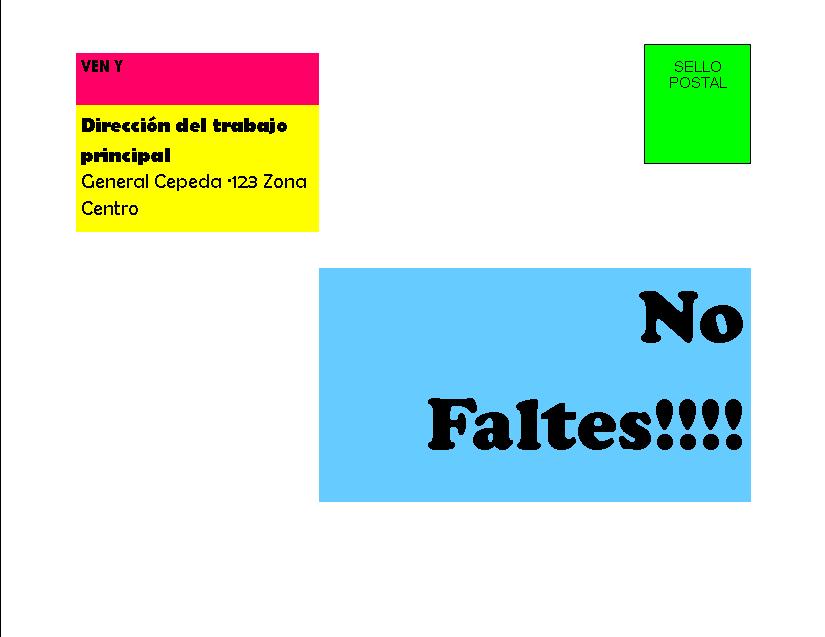 Trìptico
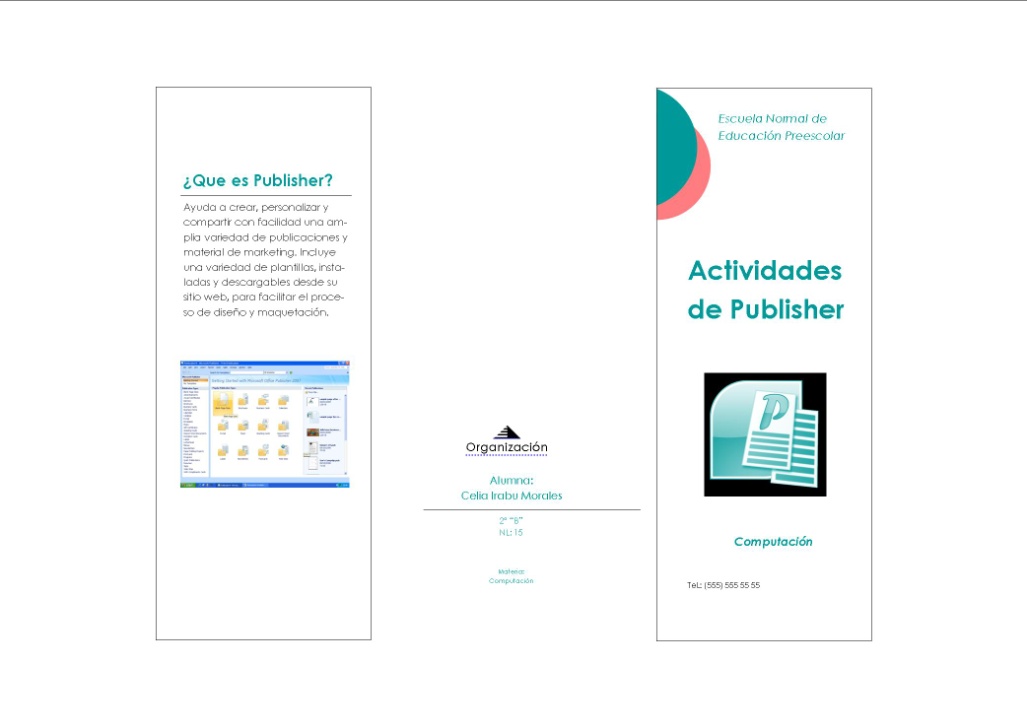 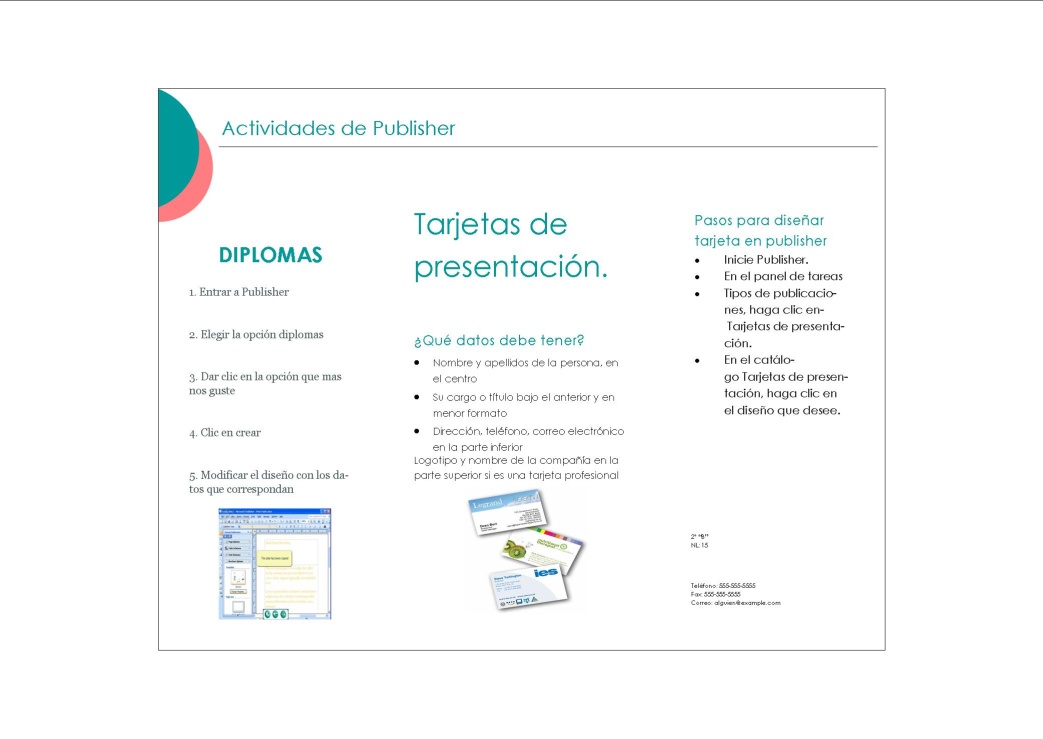 Catalogo
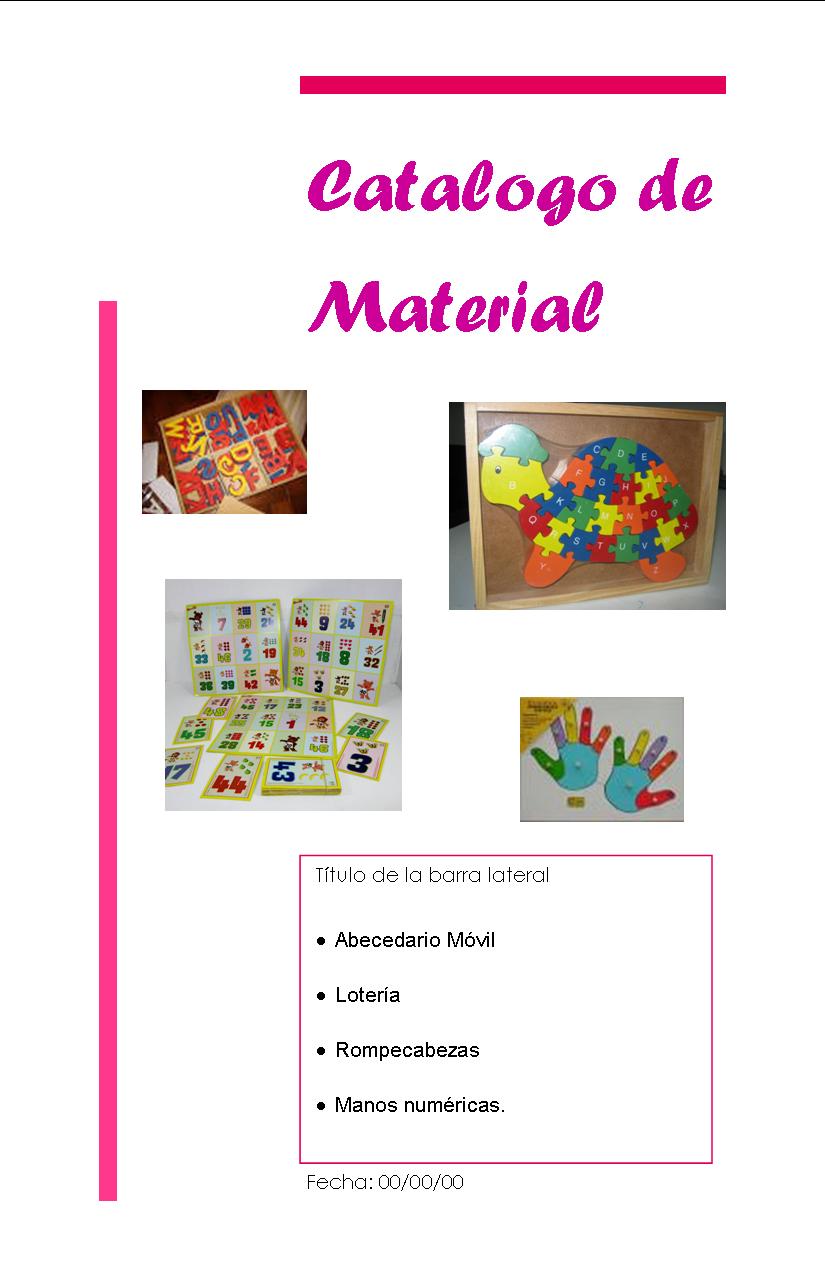 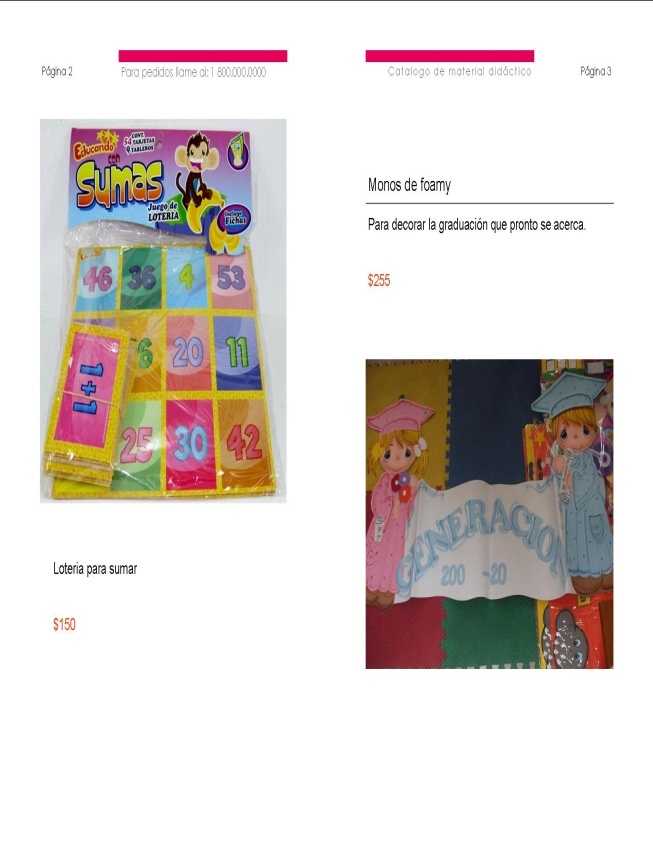 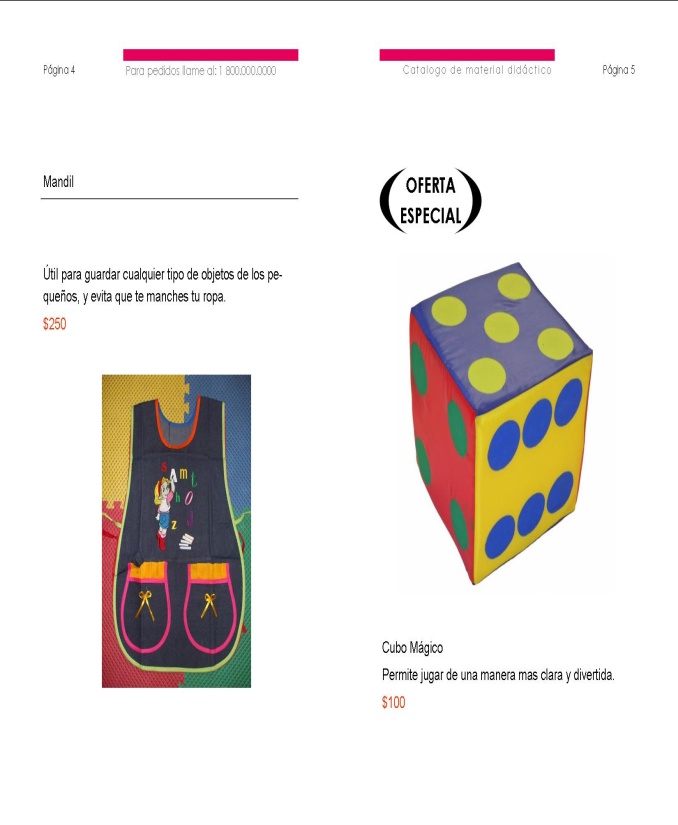 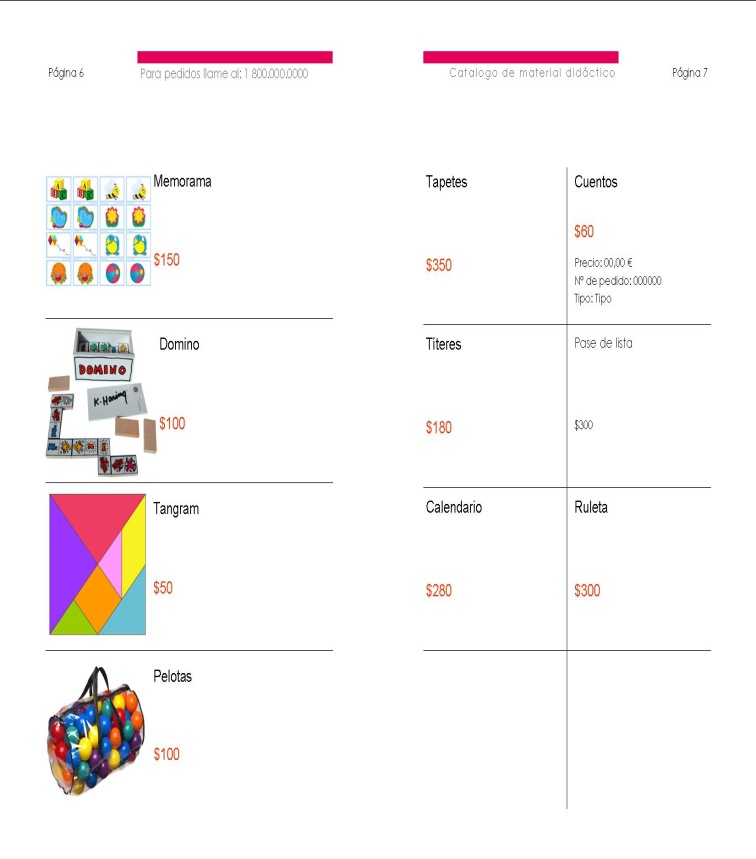 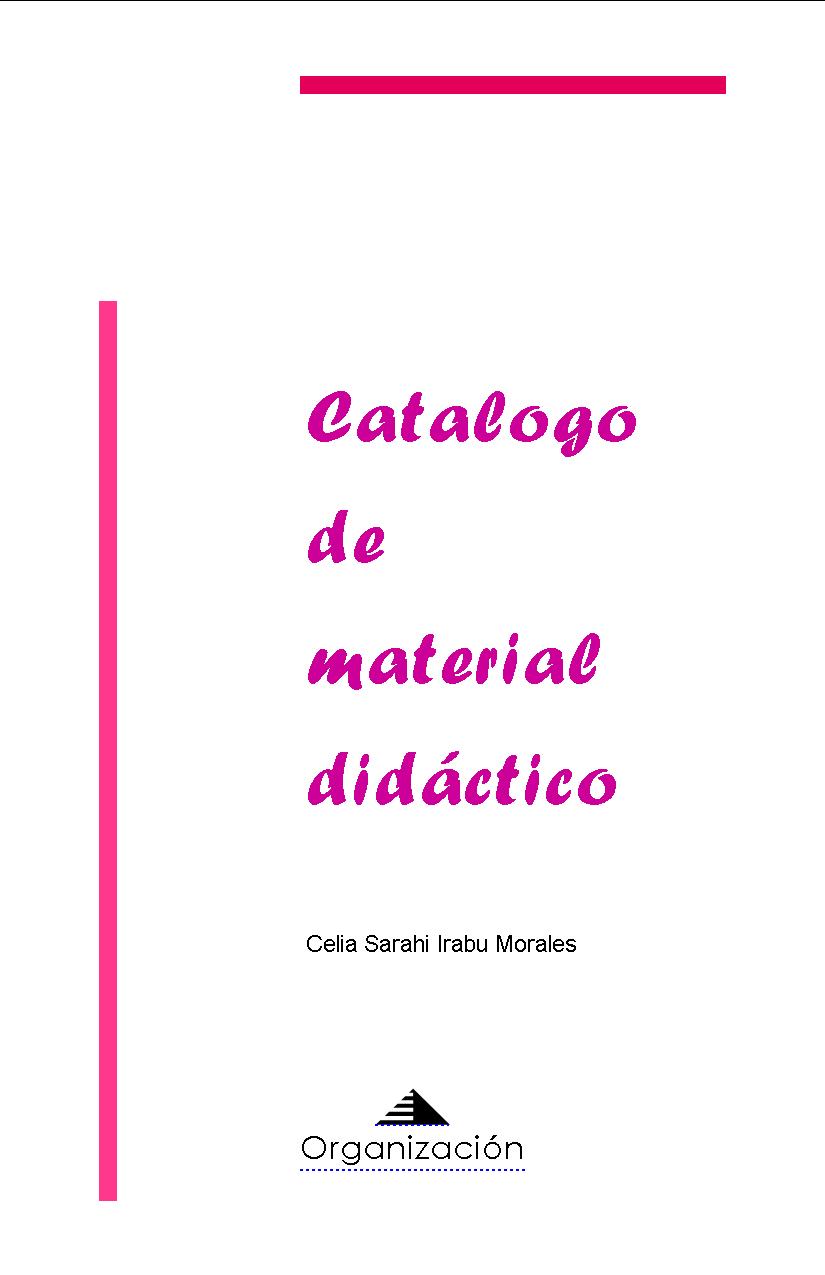 Tarjeta de Felicitación
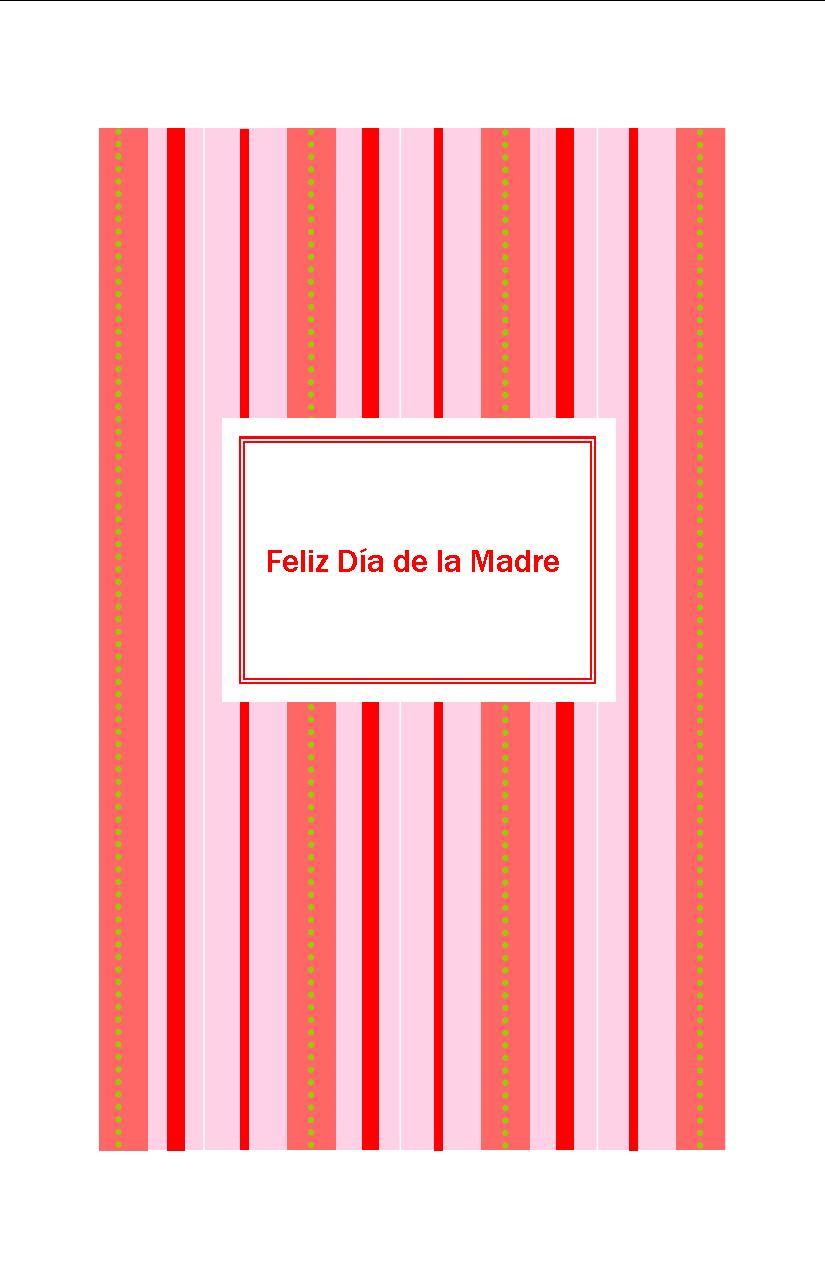 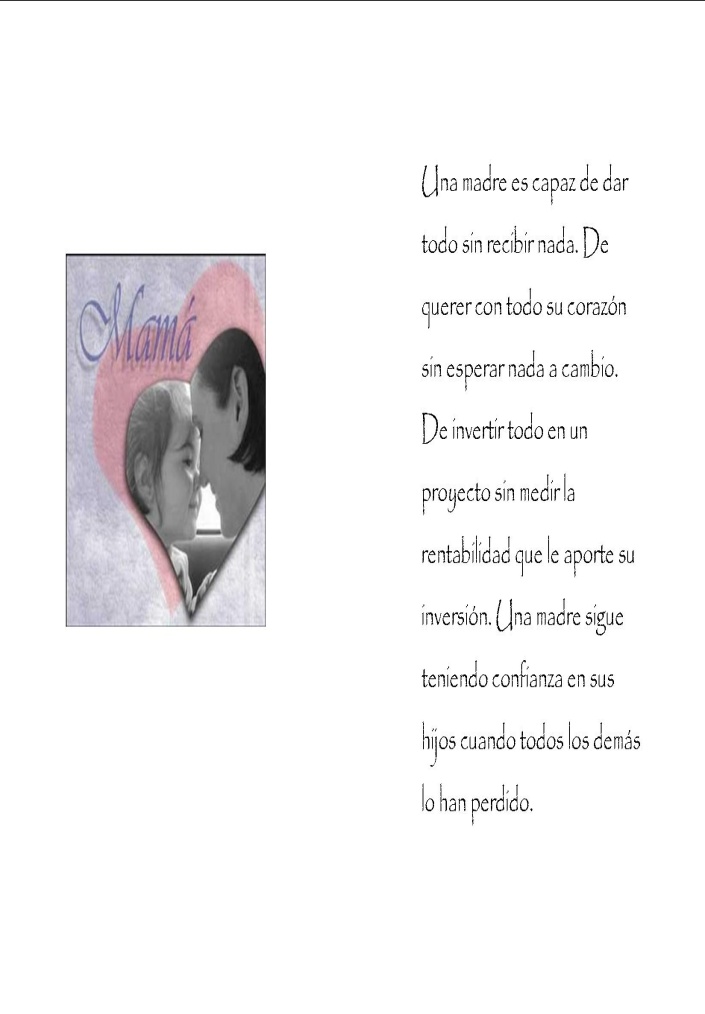 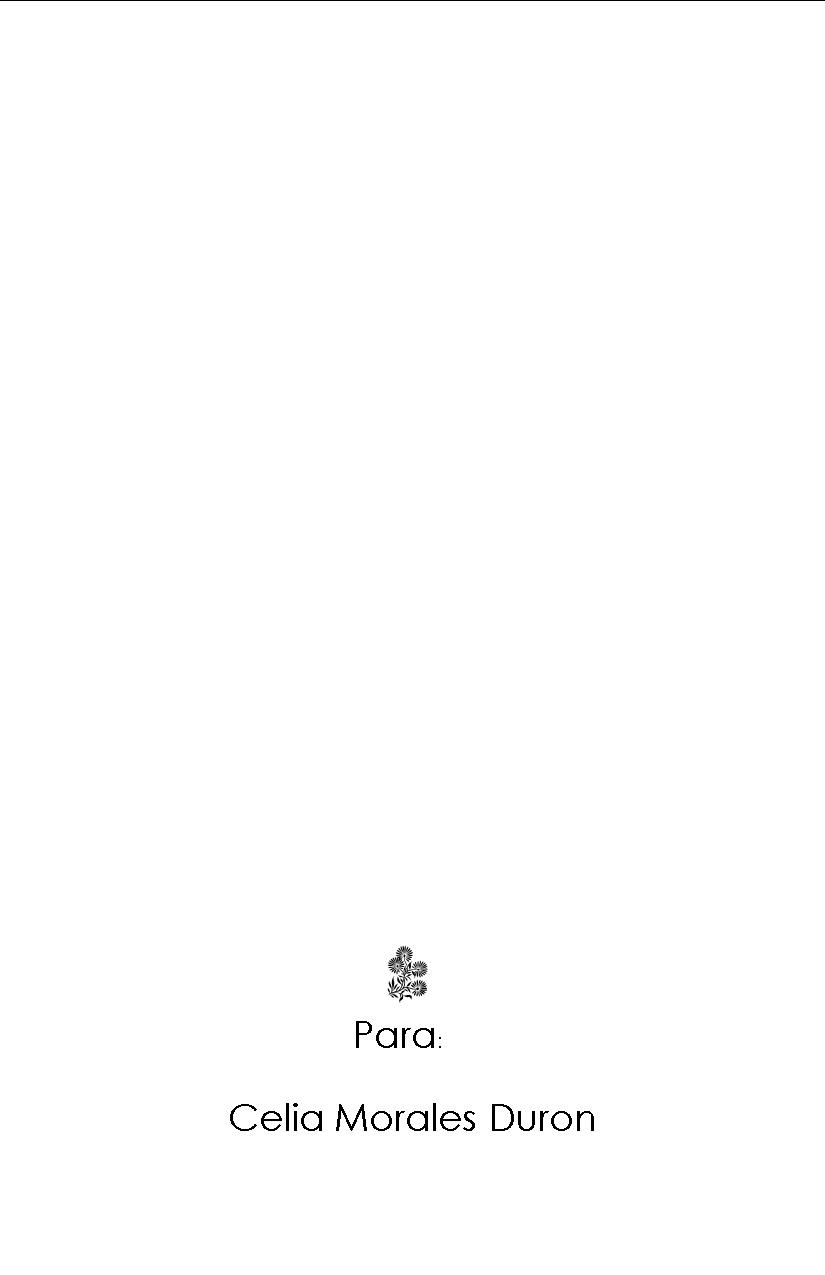 Tarjeta de Presentación
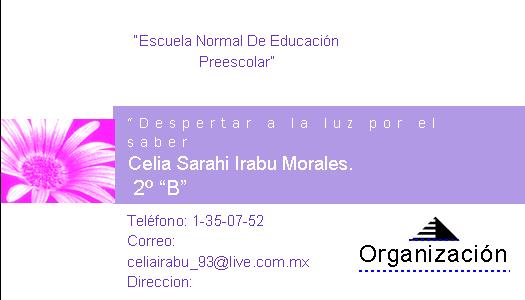